Prepared By: Naeem Ullah Kaka Khel
7 C’s of Communication
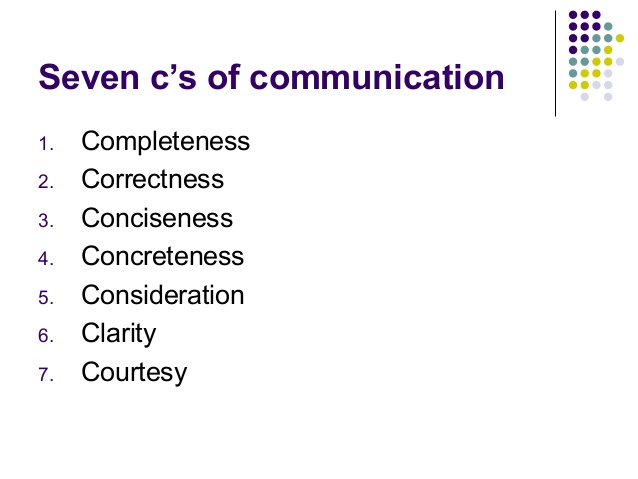 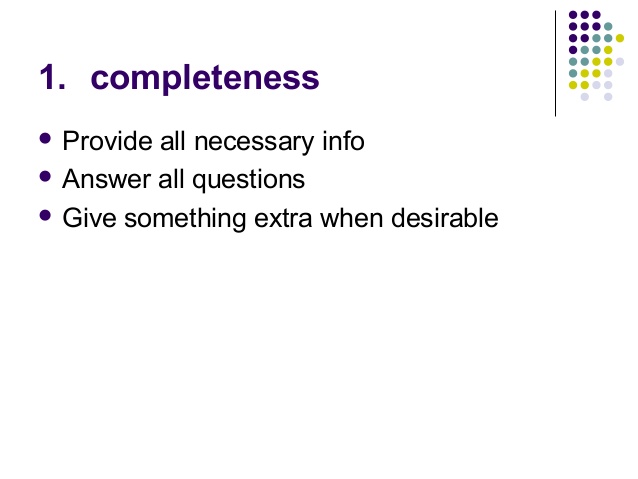 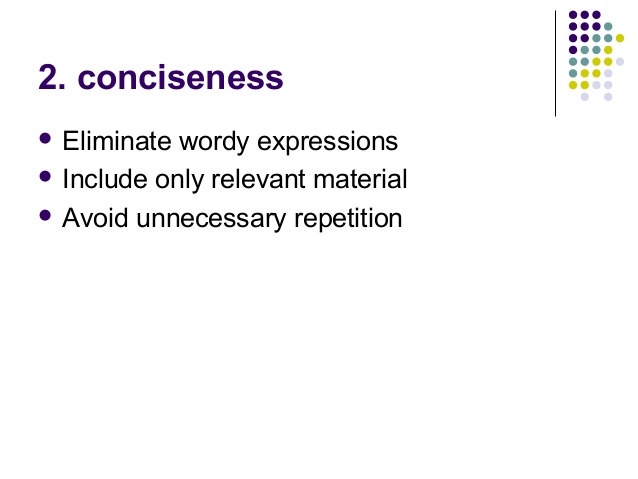 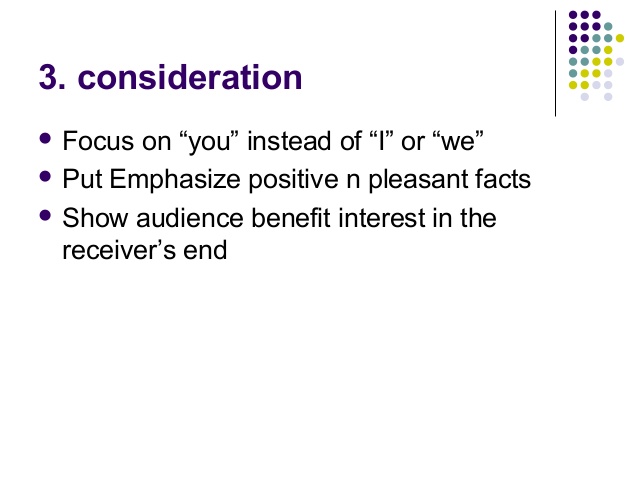 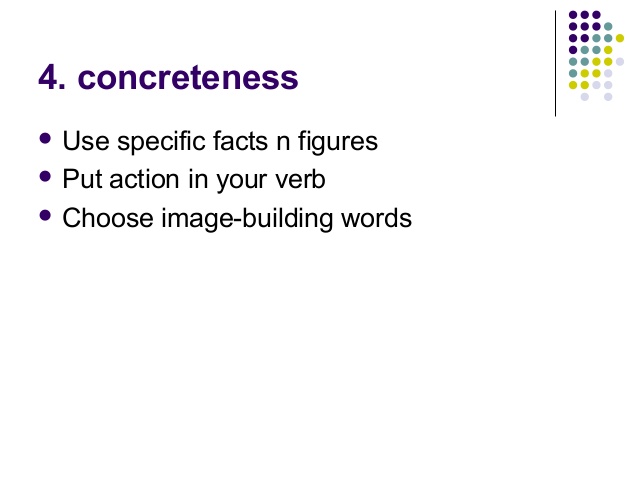 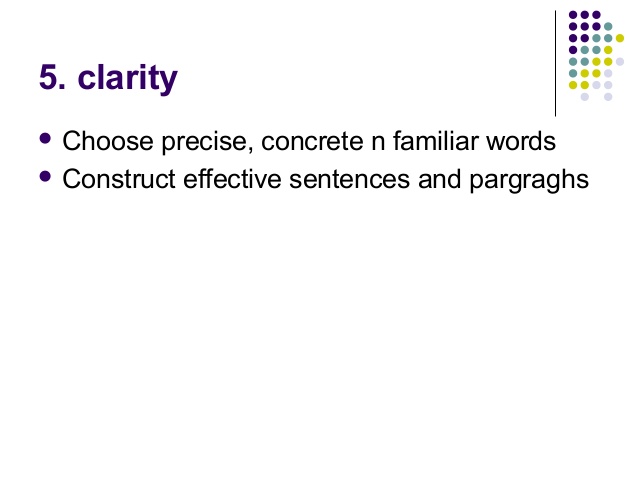 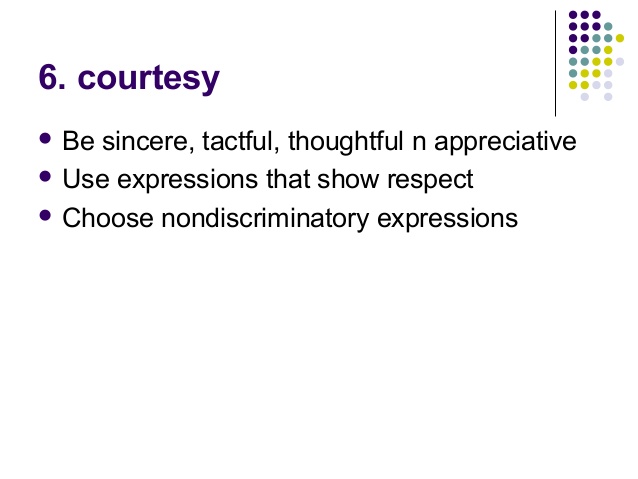 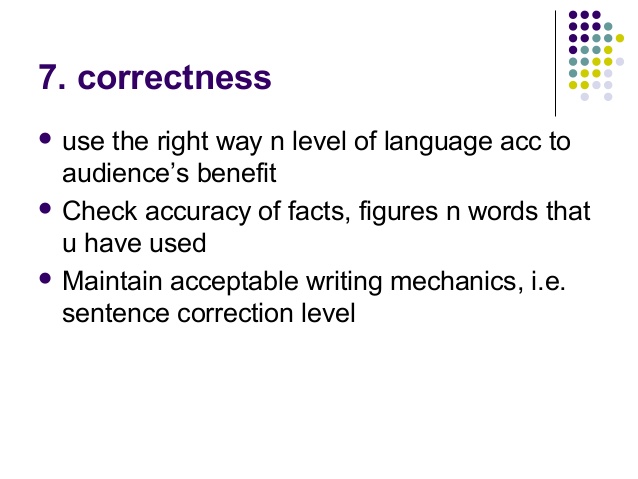